DeafBlind and Employed
Beth Jordan
Helen Keller National Center  

Brenda Whitlock
Missouri Assistive Technology

And a panel of DeafBlind Missourians
for MO Power Up 2024
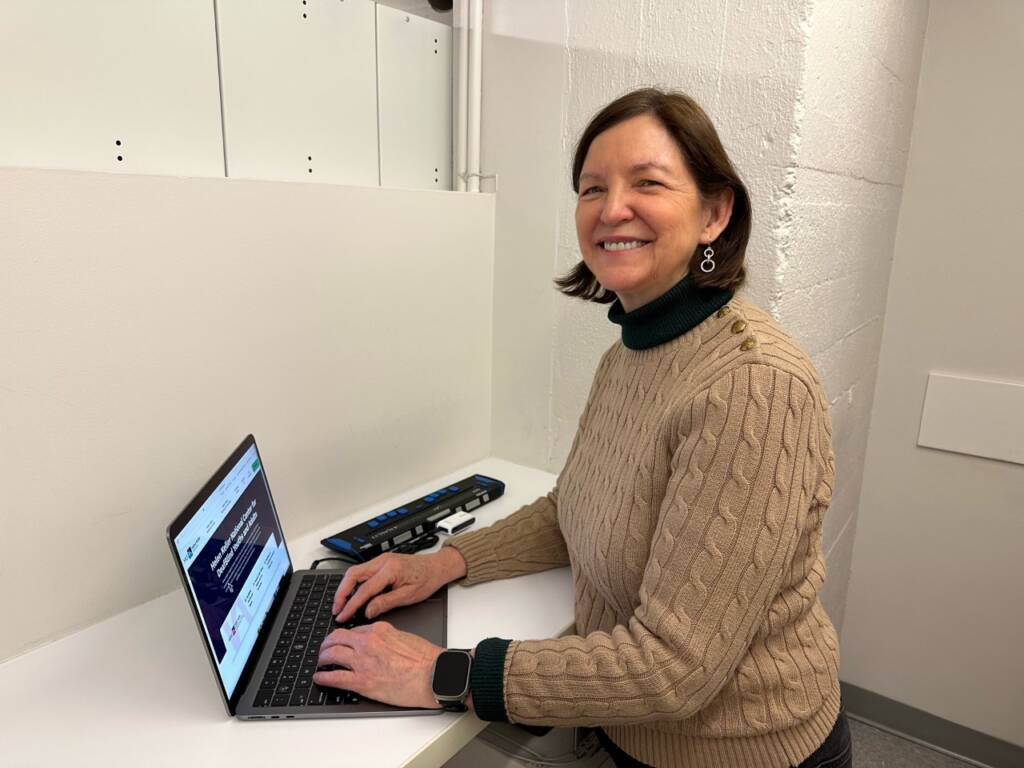 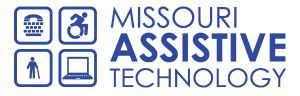 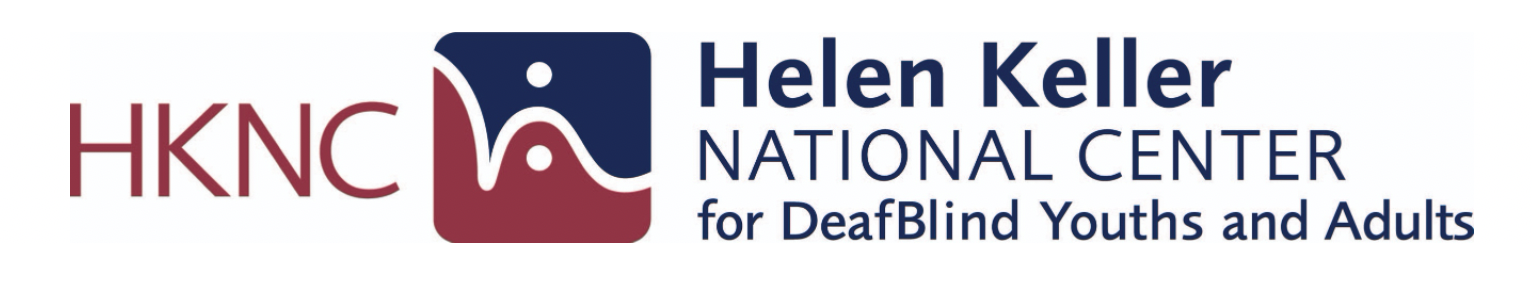 Panelists
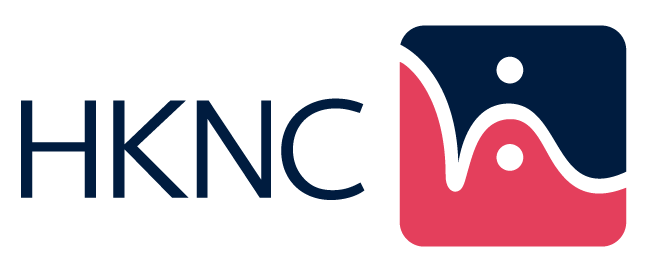 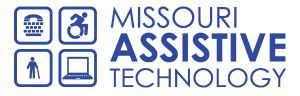 Al Alvord, Archdiocese of St. Louis
Eric Edmonds, Alphapointe
Dennis Miller, NE Christian High School
Faith Pulliam, Target
Erica Walz, Spectrum/Equifax
Brett Wilhelm, Vancro
2
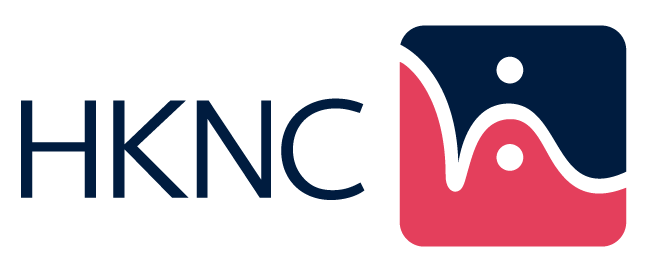 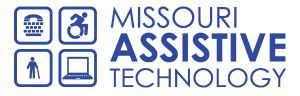 Working in Missouri
Now is a great time to work in Missouri

There are numerous resources for people who have both hearing and vision loss 

We want you to hear from people who are working every day!
[Speaker Notes: The Unemployment Rate in the US is 3.9%
The Unemployment Rate in Missouri is 3.3%
That said, companies are looking for employees, people who will advance their business
There are “now hiring” signs everywhere.  
There are so many ways to work even part-time and maintain benefits or work full-time and earn benefits through the company]
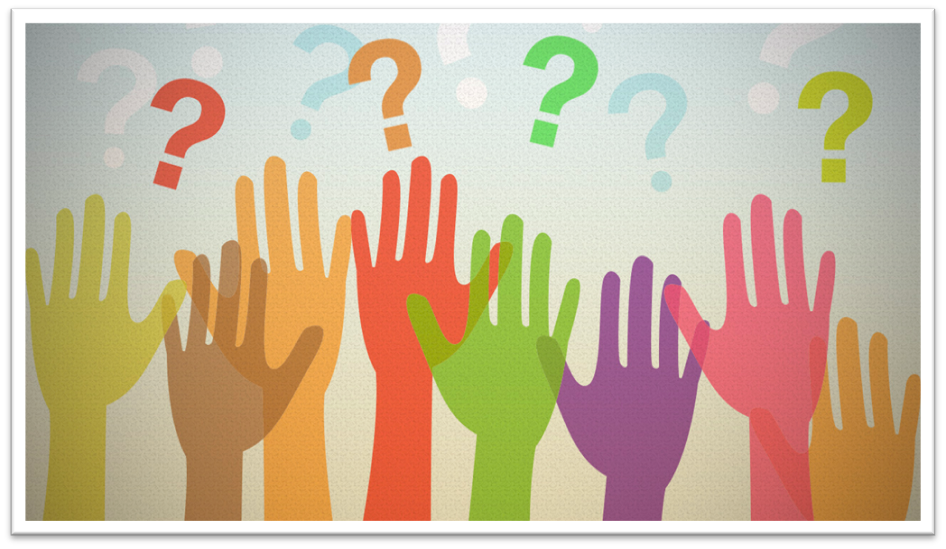 Questions?
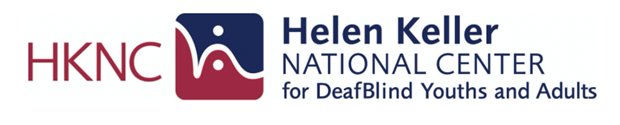 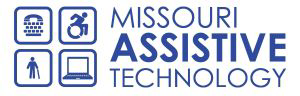 For More Information
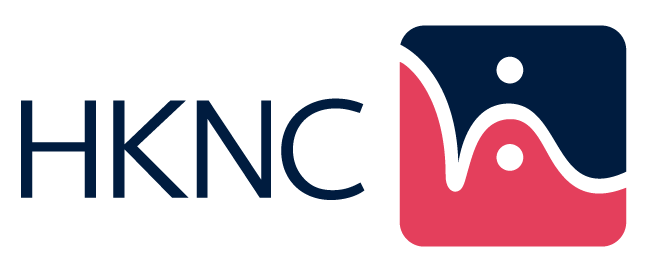 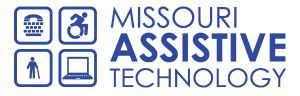 Brenda WhitlockMO Assistive Technology 
BWhitlock@mo-at.org 
816-655-6700 voice
816-490-6510 text
Beth JordanHelen Keller National Center 
Bjordan@helenkeller.org 
913-677-4562 voice
913-227-4282 videophone